INDIAN STANDARDS FOR POLYMERS
NAGAMANI.T,
Scientist E/Director & Head(BNBL),
BUREAU OF INDIAN STANDARDS
POLYMER
Coined from two greek words
Poly means many and 
Mer means unit or part
 By definition, POLYMER means
 A large molecule (macromolecule) built up by repetitive bonding (covalent) of smaller molecules (monomers)
 Can be classified based on the number of functional groups, physical structure and also based on the type of chemical reaction they are formed by as well as based on physical properties
Polymers exists in every field, with vast varieties and new possibilities always exist….More scope for R&D
2
Classification of polymers
Based on functionality
Based on physical structure
Based on chemical reaction
Monofunctional
Linear
Polycondensation reaction
Crosslinked
Bifunctional
Addition reactions (steps, chains and ionic)
Trifunctional
Branch chained
3
Classification based on physical properties
4
DO YOU KNOW…..
Polymers are generally colourless/transparent
 Most of these polymers are sold primarily as resins or pellets or powder
Polymer producers can be different from polymer material manufacturers
A single type of polymer can be used in different industries for different purposes 
Polymers can be blended once again through various chemical processes
5
Then, how to differentiate & identify polymers
Any colours to be added?
Any additives to be added for gaining special properties?
Any special tests for identifying different plastics?
Or just to believe the resin manufacturer’s claims????

 There can be chances of mis-identification or getting wrong type of plastic pellets/ powder/ resin….Then… 
How to identify what is the resin to be purchased and what are it’s aimed usages????
6
Standards are solutions for such repetitive problems…..
Indian standards for various plastic resins/pellets/powder are available
These ISs are revised from time to time, as required by various users/ stakeholders, enabling their implementation
 They clearly mention the characteristic parameters that are specific for the polymers, i.E. Designated properties
Apart from designated properties, the standards also include the information about
Probable additives, colourants that will be mixed with resins for extruding or moulding purposes
The combination of additives/ fillers/ compounds/reinforced materials that can be used for various end-uses
Intended application of the polymer &/or
Method of processing
 The above details forms basis for classifying/coding various plastic pellets/resins/ powders…. Which help end-user to choose right material for their intended application, for the required quality of output.
7
Indian standards on plastics
Plastics sectional committee, pcd12 - published around 141 Indian Standards
24 among them are for polymer materials only
8
9
polymers in contact with food stuff
10
LISTS of constituents in polymers in contact with food stuff
11
Contents in an Indian standard for polymer material for extrusion and moulding purposes
IS 7328 SPECIFICATION FOR POLYETHYLENE MATERIAL FOR MOULDING AND EXTRUSION
12
IS 7328 ...
Polyethylenes are most commonly used  polymers
1974 version of IS 7328 is for HDPE & IS 3395 for LDPE, which were merged into a single standard, IS 7328
Aligned designations with ISO 17855-1 : 2014 plastics — polyethylene (PE) moulding and extrusion materials — part 1: designation system and basis for specifications
13
Classification of PE materials…
Block 1 --- IS 7328
 Block 2 --- ‘1’ For LDPE; ‘2’ for LLDPE;
                        ‘3’ for HDPE; ‘4’ for   
                         compounded materials;
 Co-monomer used -‘B’ for butene-1, ‘H’ for hexene-1, ‘O’ for octene-1 and ‘P’ for propylene and ‘Z’ for any other co-monomer
 Block 3 --- Method of process or intended application (A to Z) followed by additives & supple
………..mentary information (A to Z)
Block 4 --- MFI (A to H) and density (A to T)
14
Compounds classification…
Block 5 --- Filler or reinforcing material and it’s physical form; and mass content of fillers & reinforcing materials
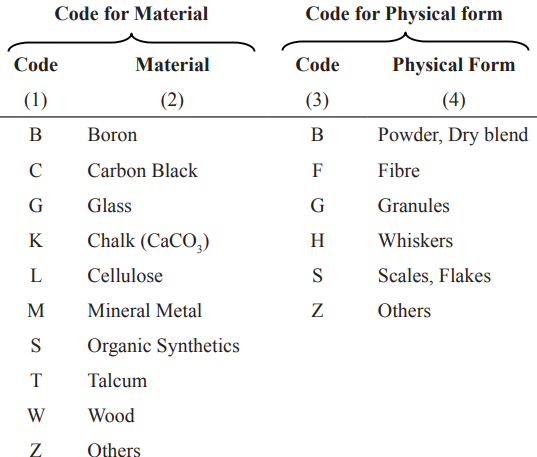 15
Number of letters in designatory codes
16
Examples
A low density polyethylene (1) for production of blown film (F) having additive formulation of antioxidant (B) and no slip and no antiblock (E) with density at 23°C is 918.0 kg/m3 (B) and melt flow rate of resin at 190ᴼ C/2.16 kg (D) is 0.50 g/10 minutes (A) shall be designated as:
17
exampleS
A linear low density polyethylene (with butene -1 co-monomer, B) based compound (4) for injection moulding application (M) having antioxidant (B), antistatic agent (J), with density at 27°C, 927.0 kg/m3 (M) and melt flow rate (190°C/2.16 kg) (D) of 25 g/ 10 minutes (E) and having chalk (K) filler in powder form (B) of 22 percent (20)
18
19
Additional Properties for PE materials include
Mechanical properties
Tensile strength; elongation; flexural modulus; tear strength; dart impact strength; izod/charpy impact strength; shore A or D hardness; coefficient of friction
 Thermal properties
Head deflection temperature; Vicat softening point; brittleness temperature; oxidation induction time
 Electrical properties
Surface resistivity; volume resistivity; dielectric strength; dissipation factor; relative permittivity
Permeation Properties
Water absorption; environmental stress crack resistance; volatile content; gas permeability; oxygen gas transmission rate; water vapour transmission rate
Ageing properties
Oven ageing; natural/artificial weathering
Optical Properties
Haze and/or luminous transmittance; specular gloss; transparency; yellowness index and/or whiteness index; colour fastness to daylight; colour bleeding
20
Packaging and Marking
Packed in suitable form
Marking shall be:
a) Name and type of the material, 
B) Designation code 
C) Net mass of the material, 
D) Batch number/ lot number, 
E) Month and year of manufacture of the material, and 
NOTE — batch number/ lot number should reflect month and year of manufacture of the material. If not, it has to be printed separately as mentioned in (e). 
F) Name of the manufacturer and trade mark; if any;
PACKAGING & MARKING -- Details remains same for all polymers
21
Special Requirements of Polymer Used forMolding or Extrusion Articles in Contact with FoodStuffs, Pharmaceutical and Drinking Water
All additives used in the material meant for usage in contact with foodstuffs, pharmaceuticals and drinking water are given in IS 16738
Colourants as per IS 9833
When the products are used in contact with foodstuffs, pharmaceuticals and drinking water, its requirements with respect to the material shall also be met as per 3.3, 3.4 and 3.5 of IS 10146 
These requirements include pigments and colourants, overall migration limits and heavy metals
 These are common requirements for all polymers used for molding or extrusion articles in contact with food stuffs, pharmaceuticals and drinking water
22
ANOTHER INDIAN STANDARD FOR RECAP OF THE CONCEPT ON CLASSIFICATION CODES OF POLYMERS
IS 10951 Specification for polypropylene PP materials for moulding and extrusion
23
IS 10951…
Scope is similar in most of these standards
prescribes the designation system, requirements, methods of sampling and tests for polypropylene (PP) thermoplastics material. 
applies to the material ready for normal use in the form of powder, granules or pellets and to materials unmodified or modified by additives, fillers, etc
applicable to all propylene homopolymers and to copolymers of propylene
does not cover master batches
 Designated properties are MFI (IS 13360 (Part 4/Sec 1)/ASTM D1238) and flexural modulus (IS 13360 (Part 5/Sec 7)/ASTM D 790); and in some cases, includes Izod impact test also (IS 13360 (Part 5/Sec 4)/ASTM D 256)
24
Classification codes
Similar coding, with few distinguish changes
For PP materials,
25
For PP compounds….
26
examples
A polypropylene homopolymers (1) intended for film extrusion (F), which is stabilized with antioxidant (B) and additionally slip and antiblock (H) is added having melt flow rate of 10 g/10 min (B)
27
examples
A propylene compound (4) for injection moulding application (M), with nucleating agent (L) and impact modifier (S) having a melt flow rate of 3.5 g/10 min (A), flexural modulus of 1200 MPa (C) and an impact strength of 225 J/m (E). This is also modified with 15 percent talc (T) in powder form (D)
28
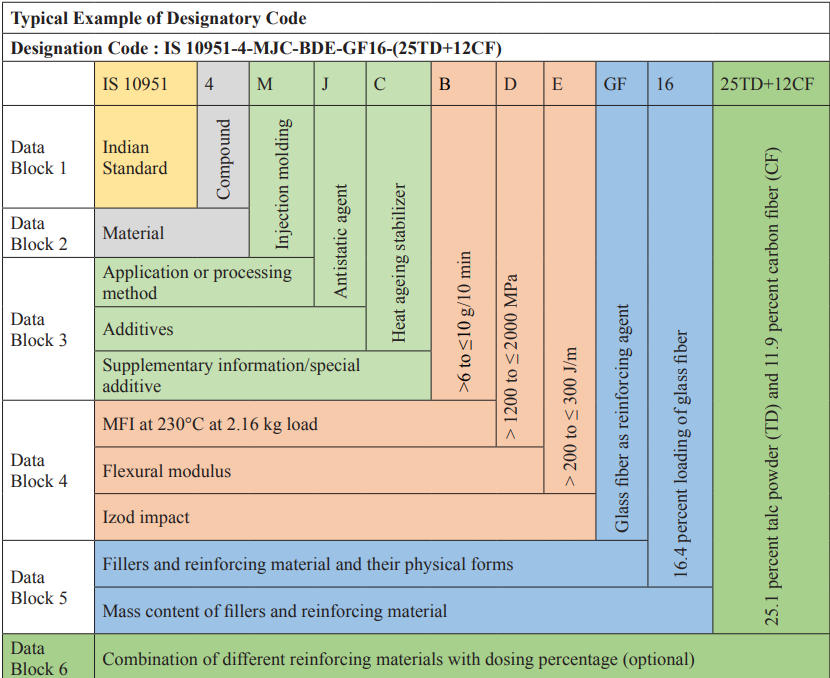 29
Thank you
30